Французький парковий стиль
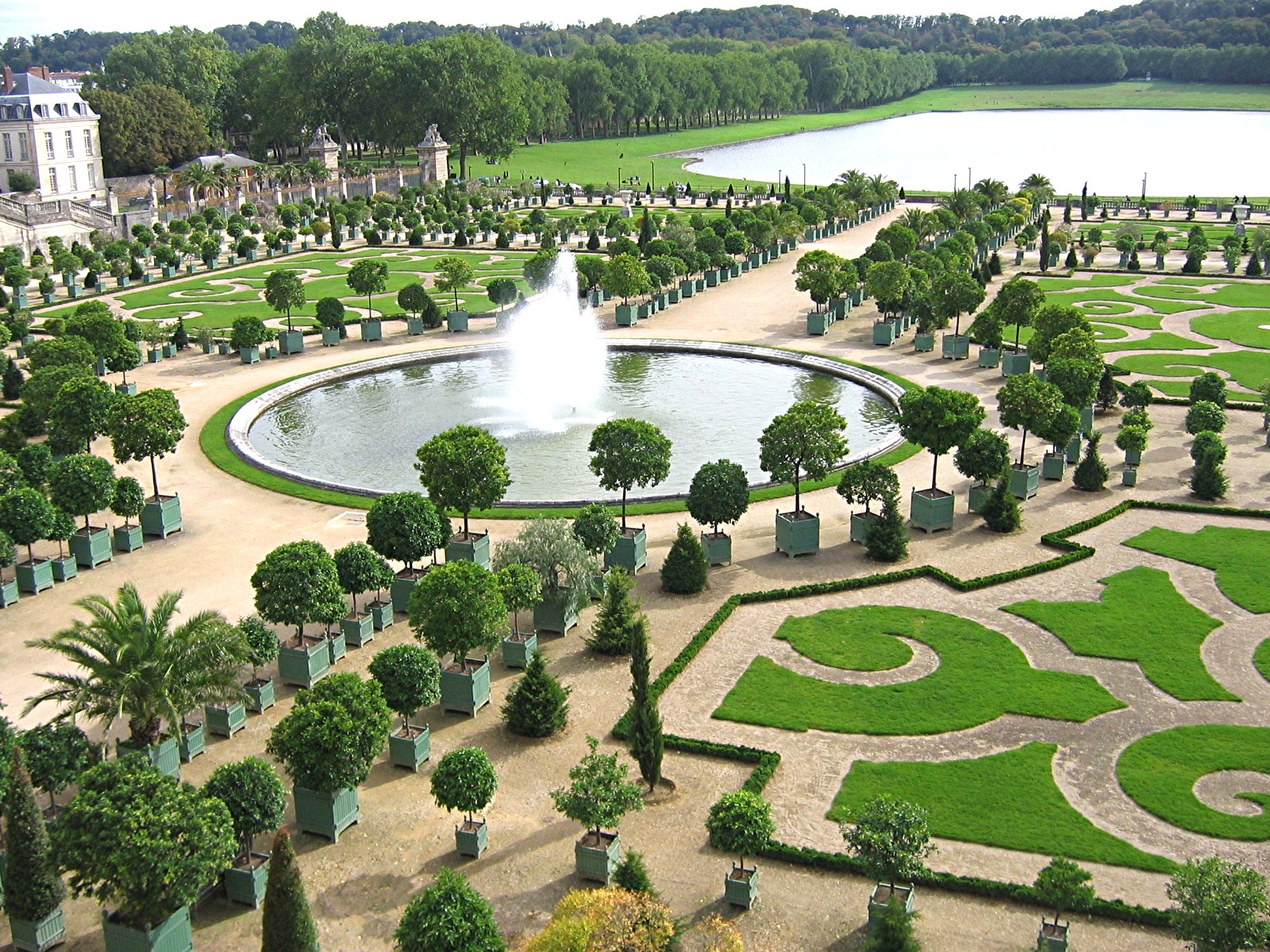 Принципи планування так званих французьких регулярних парків розробив видатний паркобудівник Андре Ленотр (1613-1700)
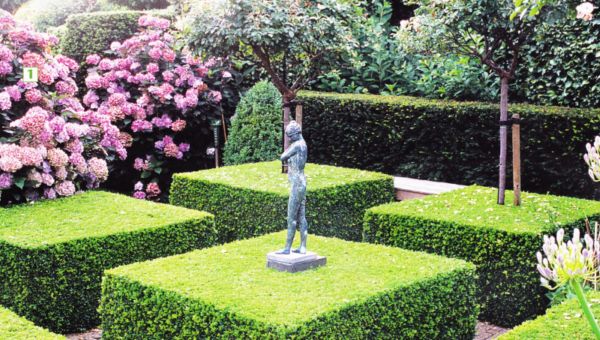 Особливості стилю
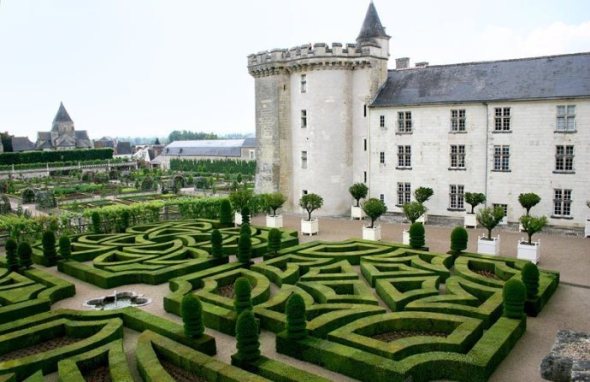 Принципи планування так званих французьких регулярних парків розробив видатний паркобудівник Андре Ленотр (1613-1700)
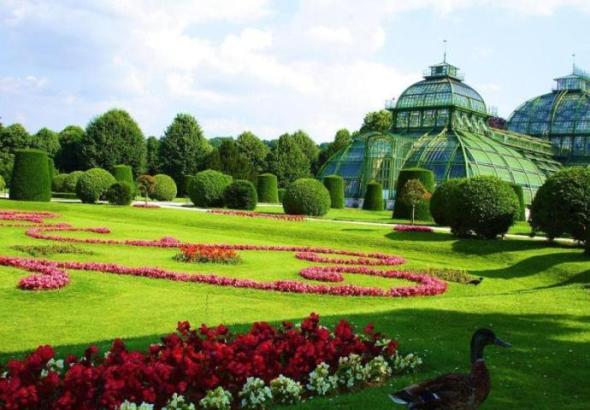 Ландшафт по всій території рівний
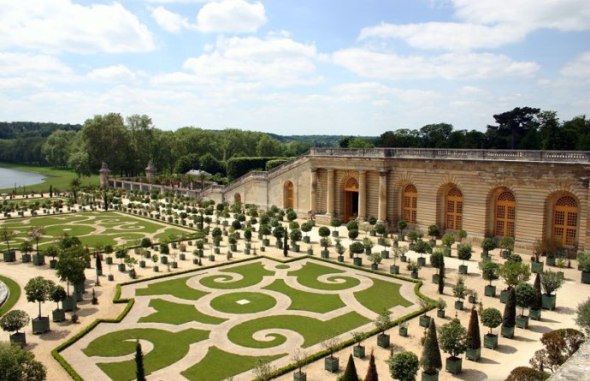 Одна із основних рис - масштабність
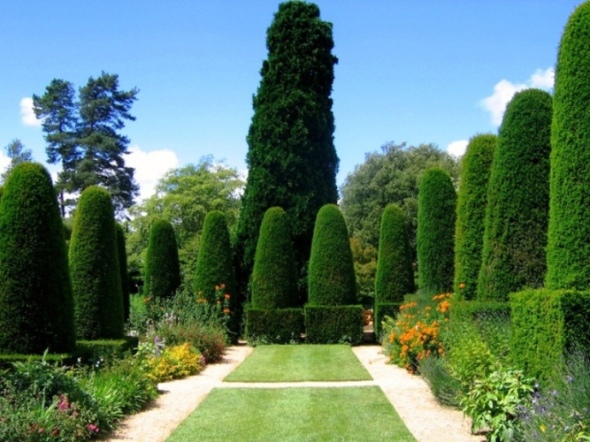 Симетричне планування
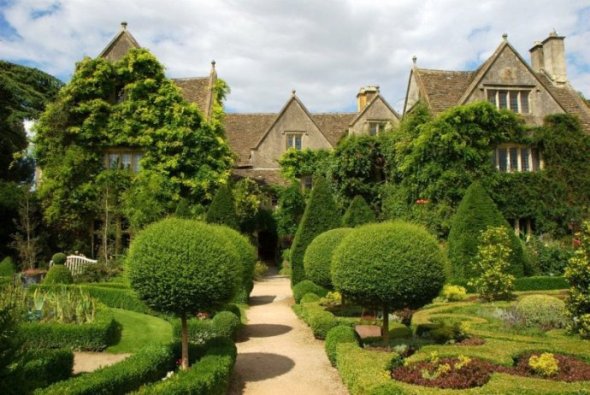 Велика різноманітність рослин, вічнозелені дерева, кущі у вигляді правильних геометричних фігур
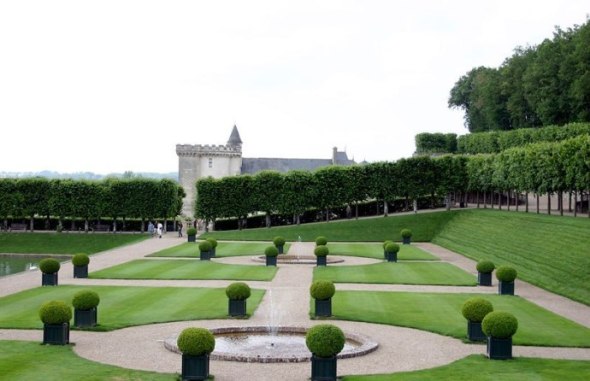 Також стилю притаманна наявність фонтанів
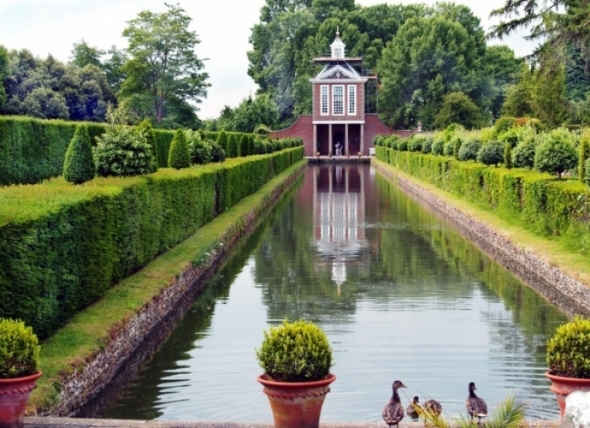 Та водоймищ
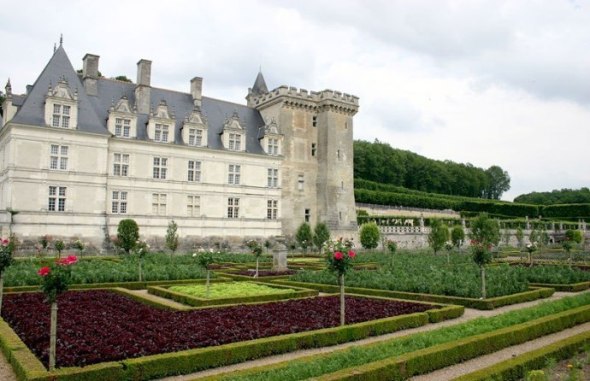 В більшості парків в центрі розташовується палац
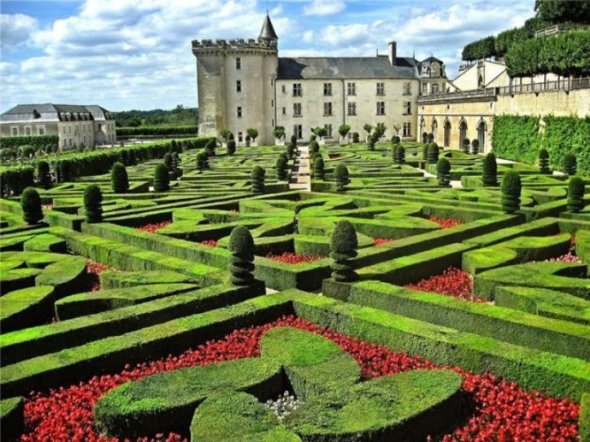 Алеї в більшості прямі та довгі, мов промені сонця